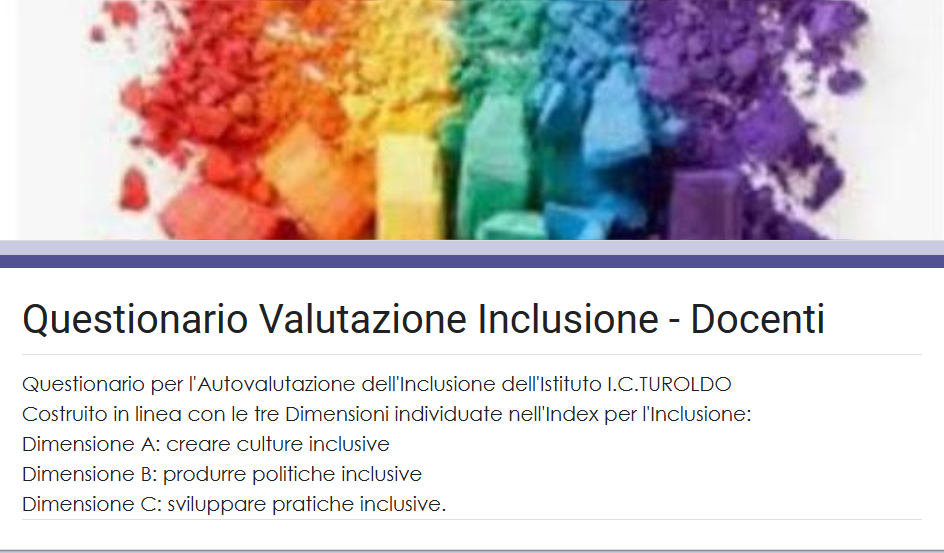 Esiti del Questionario
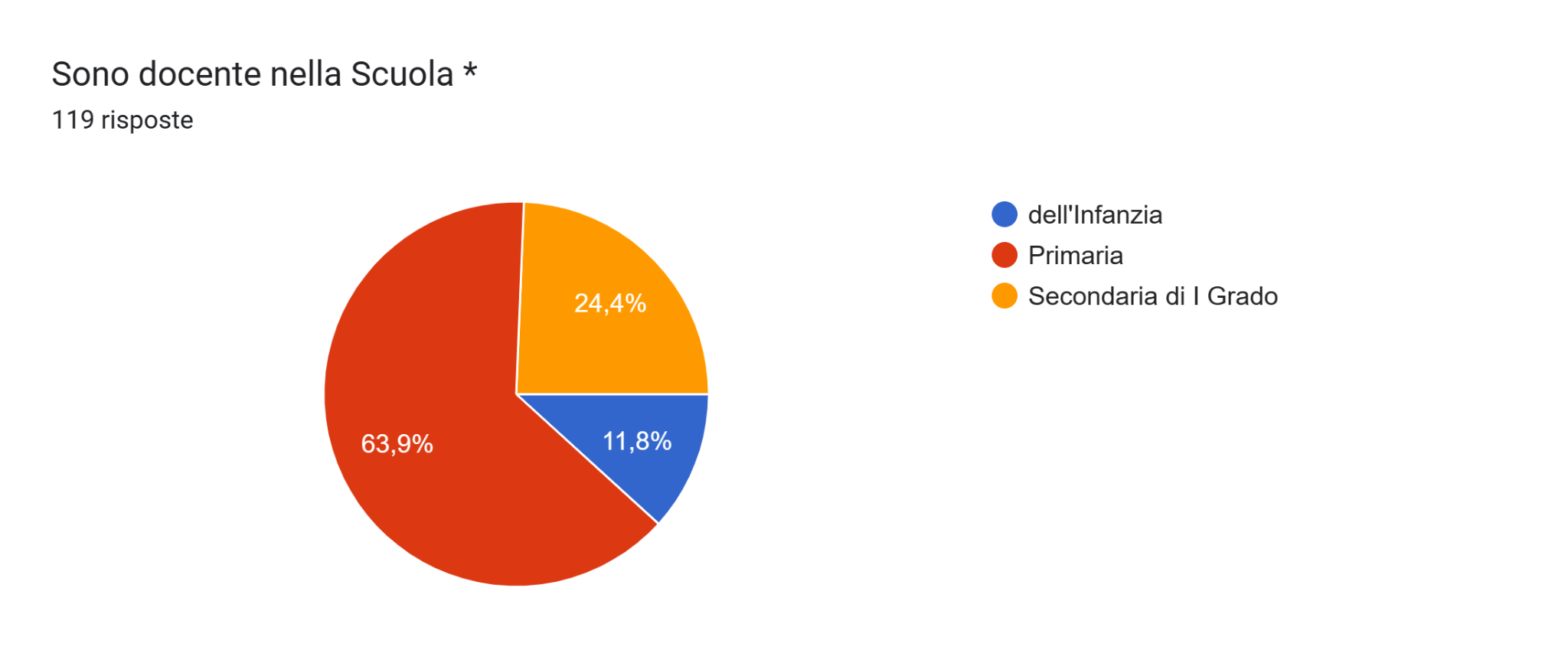 29 docenti
76 docenti
14 docenti
Dimensione A: creare culture inclusive
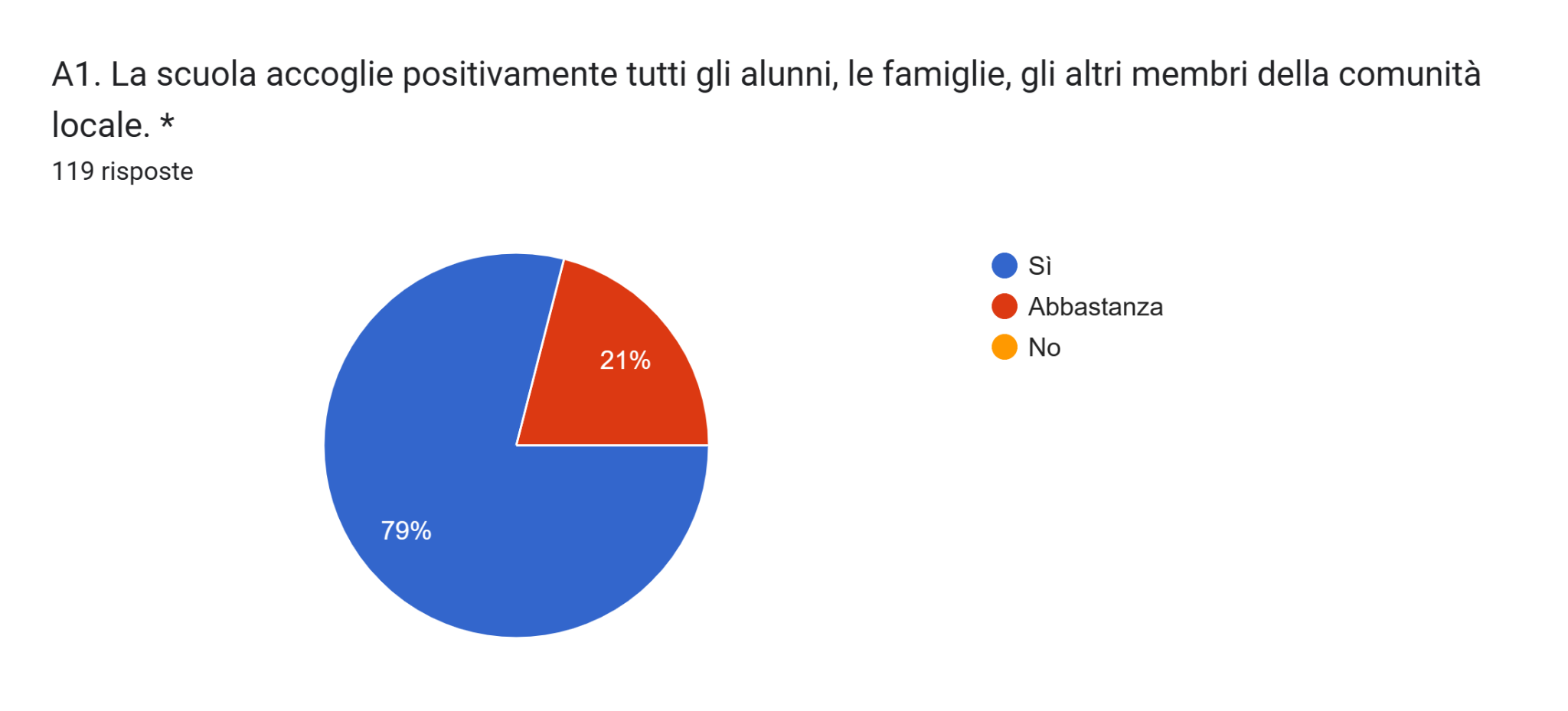 25 docenti
94 docenti
Dimensione A: creare culture inclusive
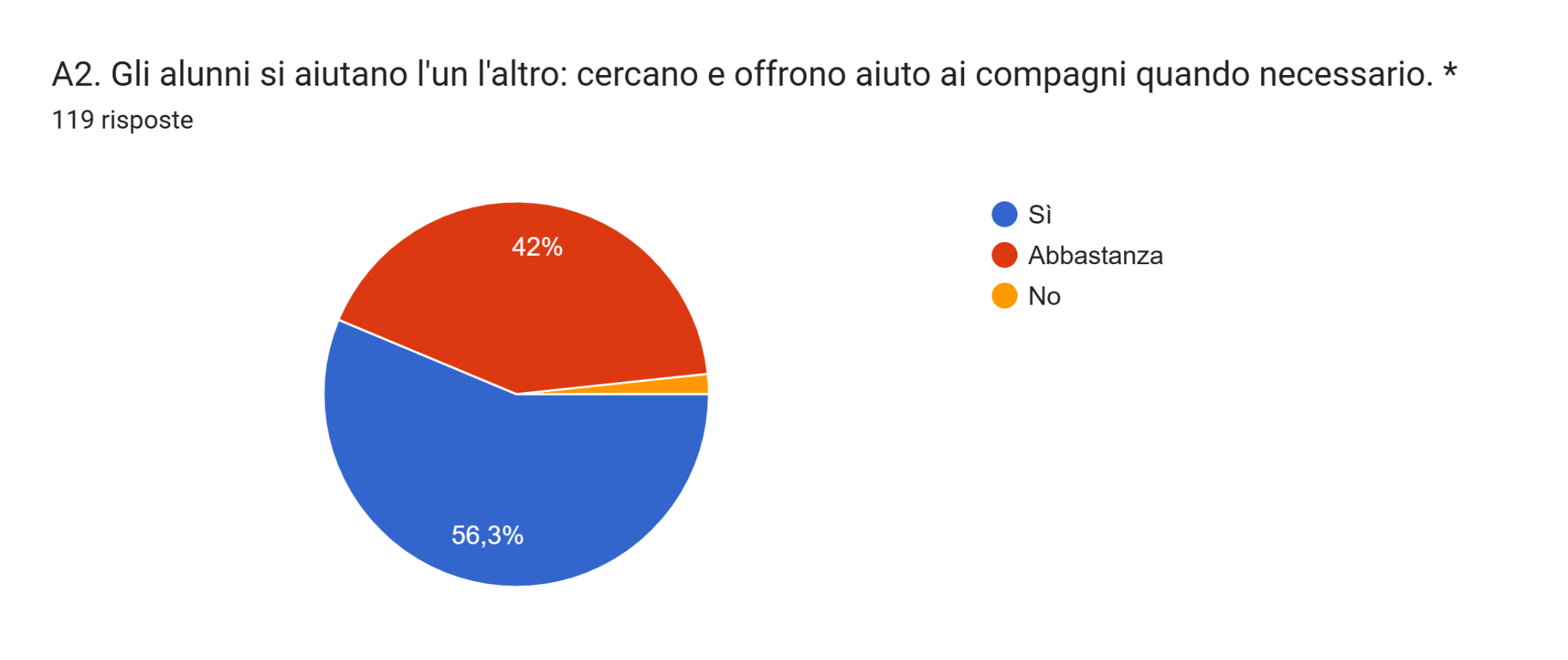 50 docenti
2 docenti
67 docenti
Dimensione A: creare culture inclusive
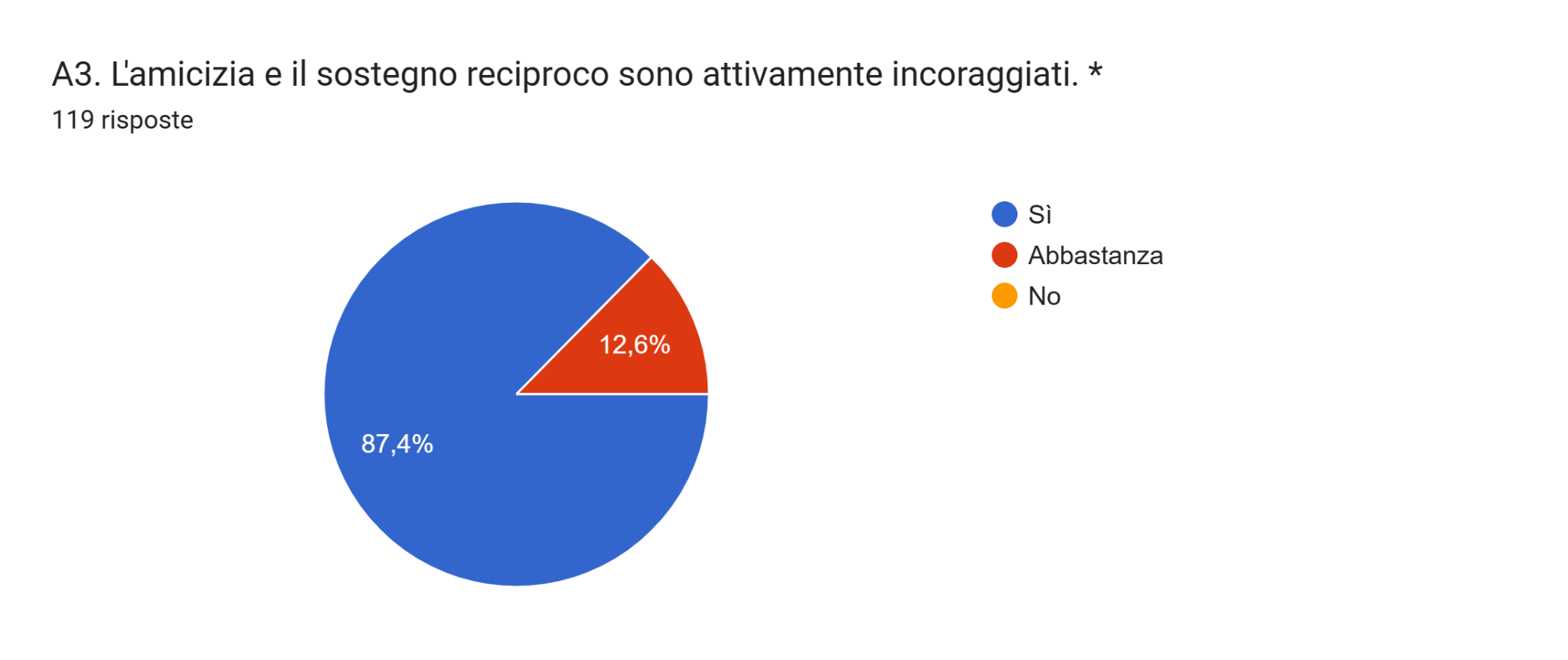 15 docenti
104 docenti
Dimensione A: creare culture inclusive
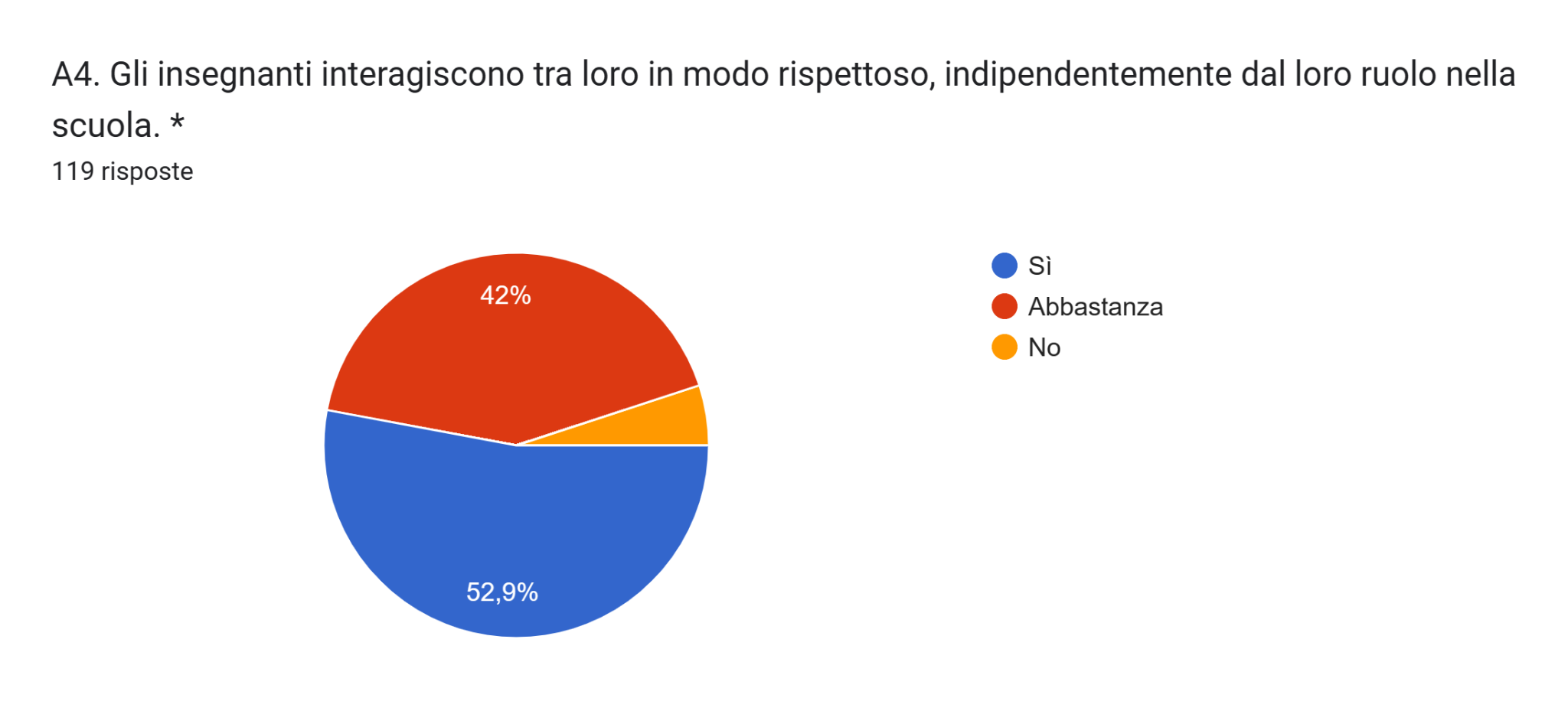 50 docenti
6 docenti
63 docenti
Dimensione A: creare culture inclusive
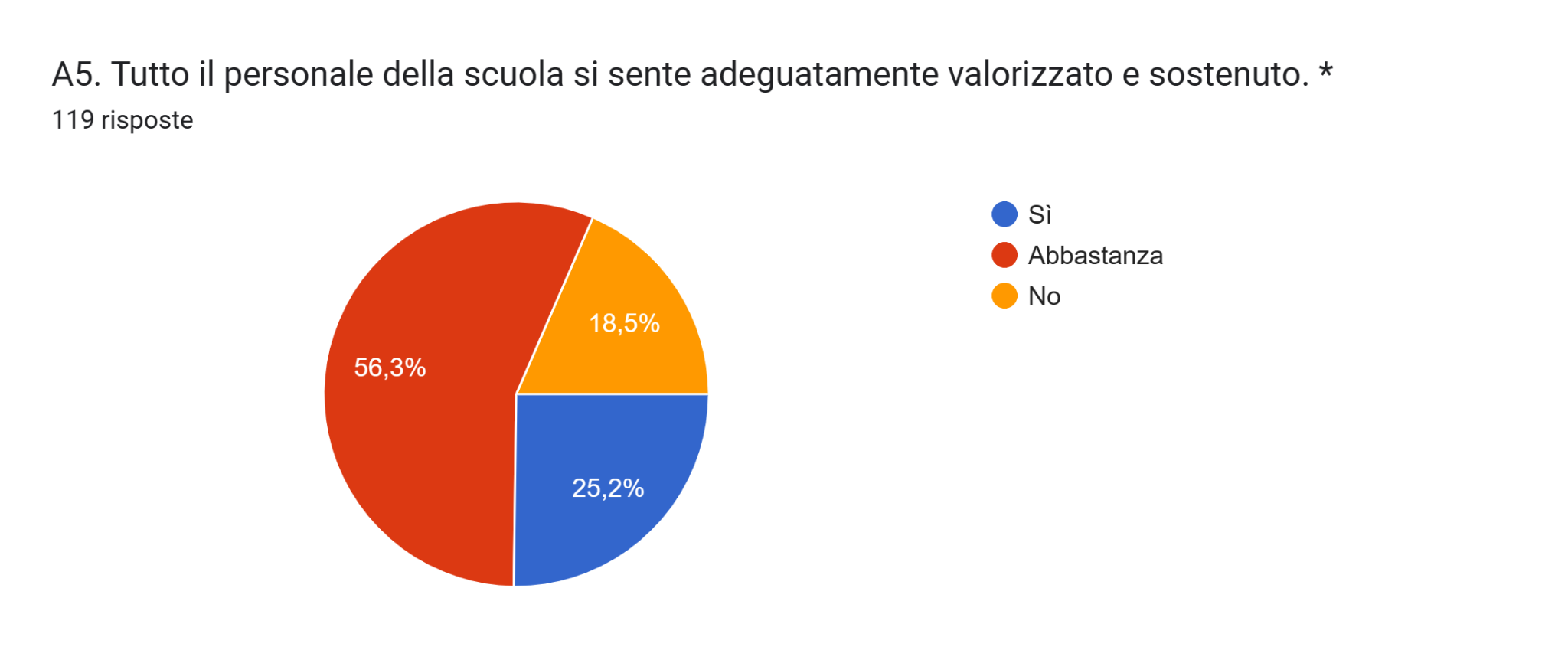 22 docenti
67 docenti
30 docenti
Dimensione A: creare culture inclusive
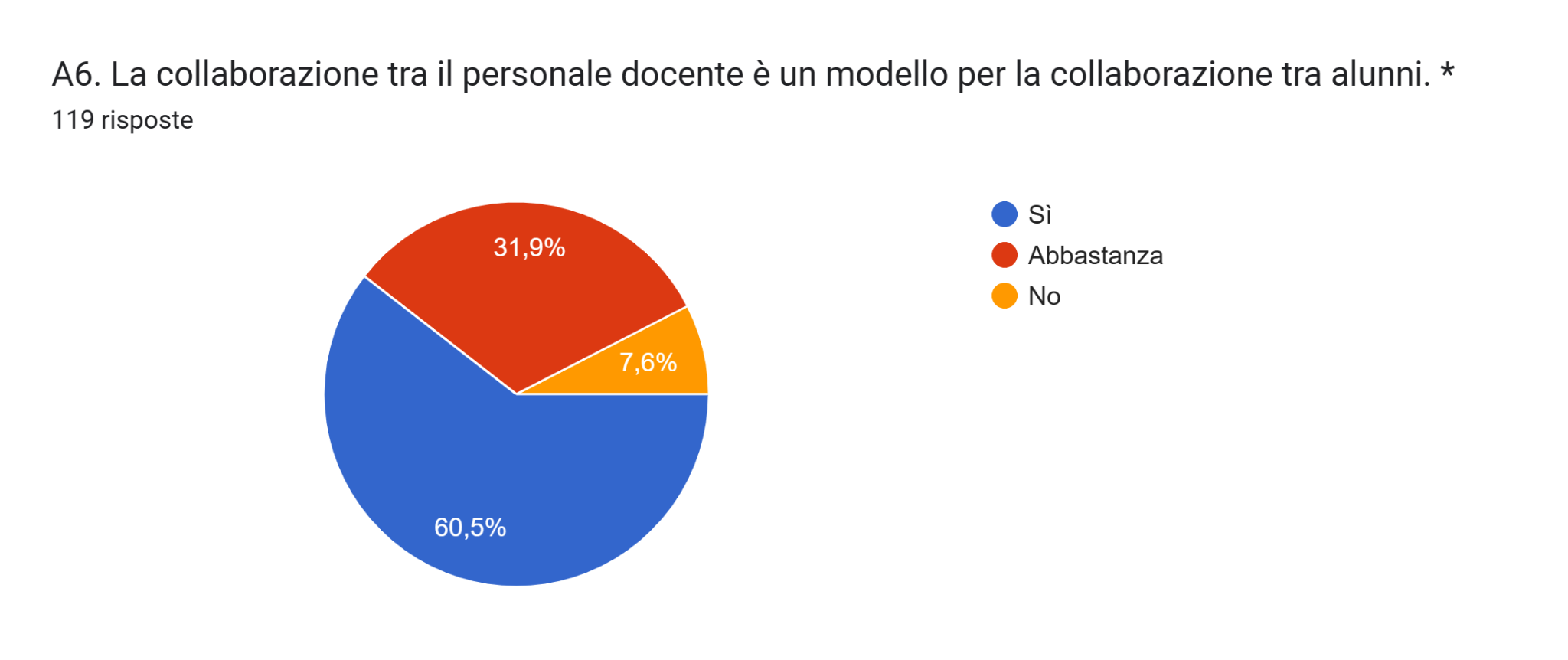 38 docenti
9 docenti
72 docenti
Dimensione A: creare culture inclusive
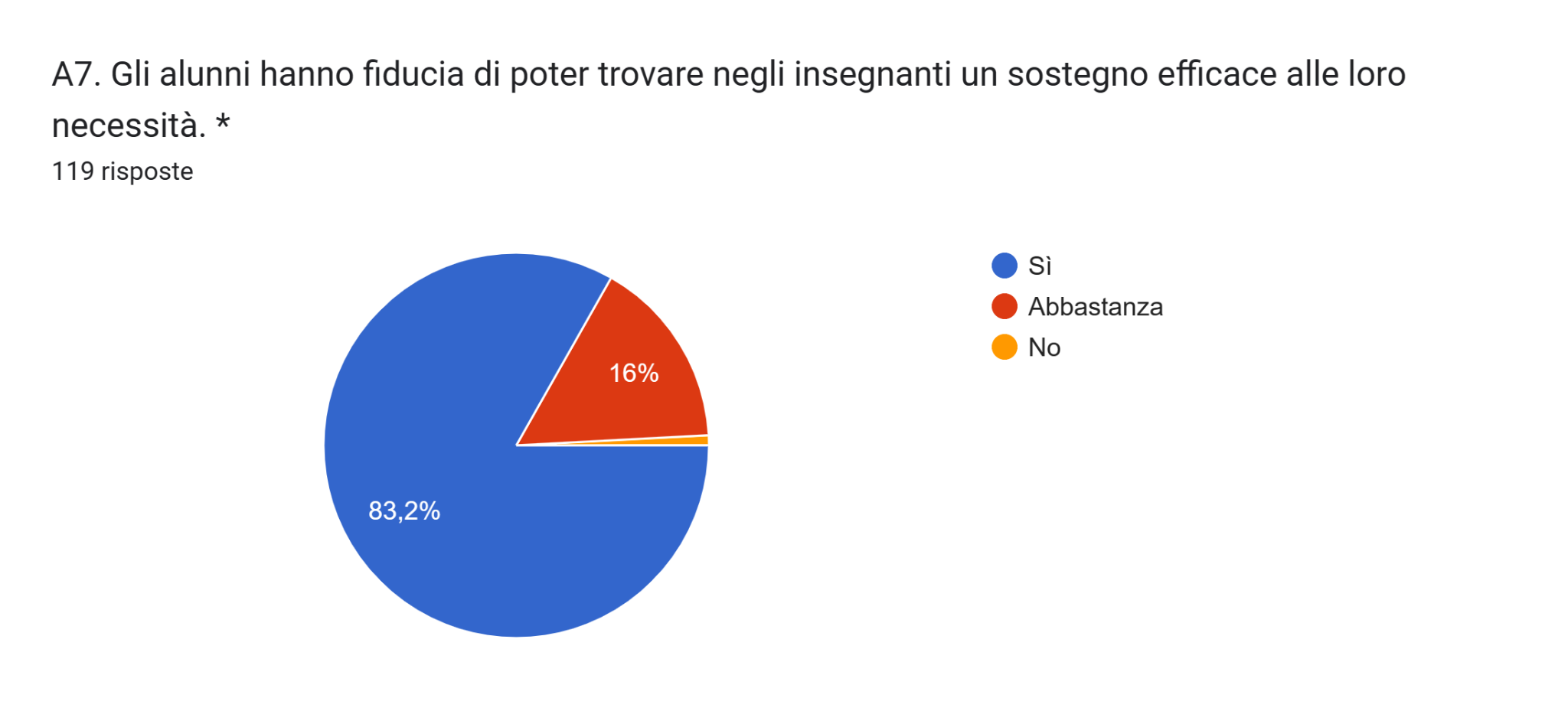 19 docenti
99 docenti
1 docenti
Dimensione A: creare culture inclusive
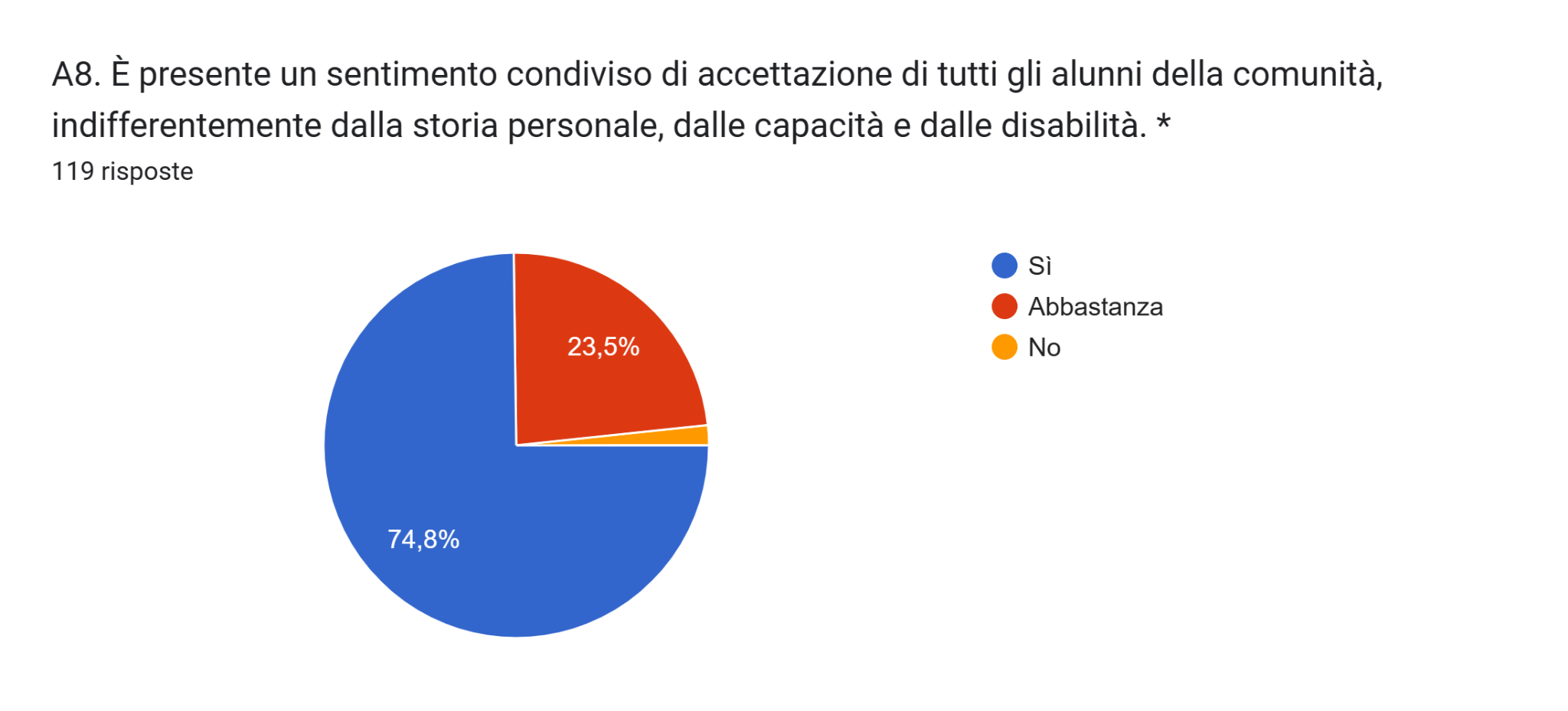 28 docenti
89 docenti
2 docenti
Dimensione A: creare culture inclusive
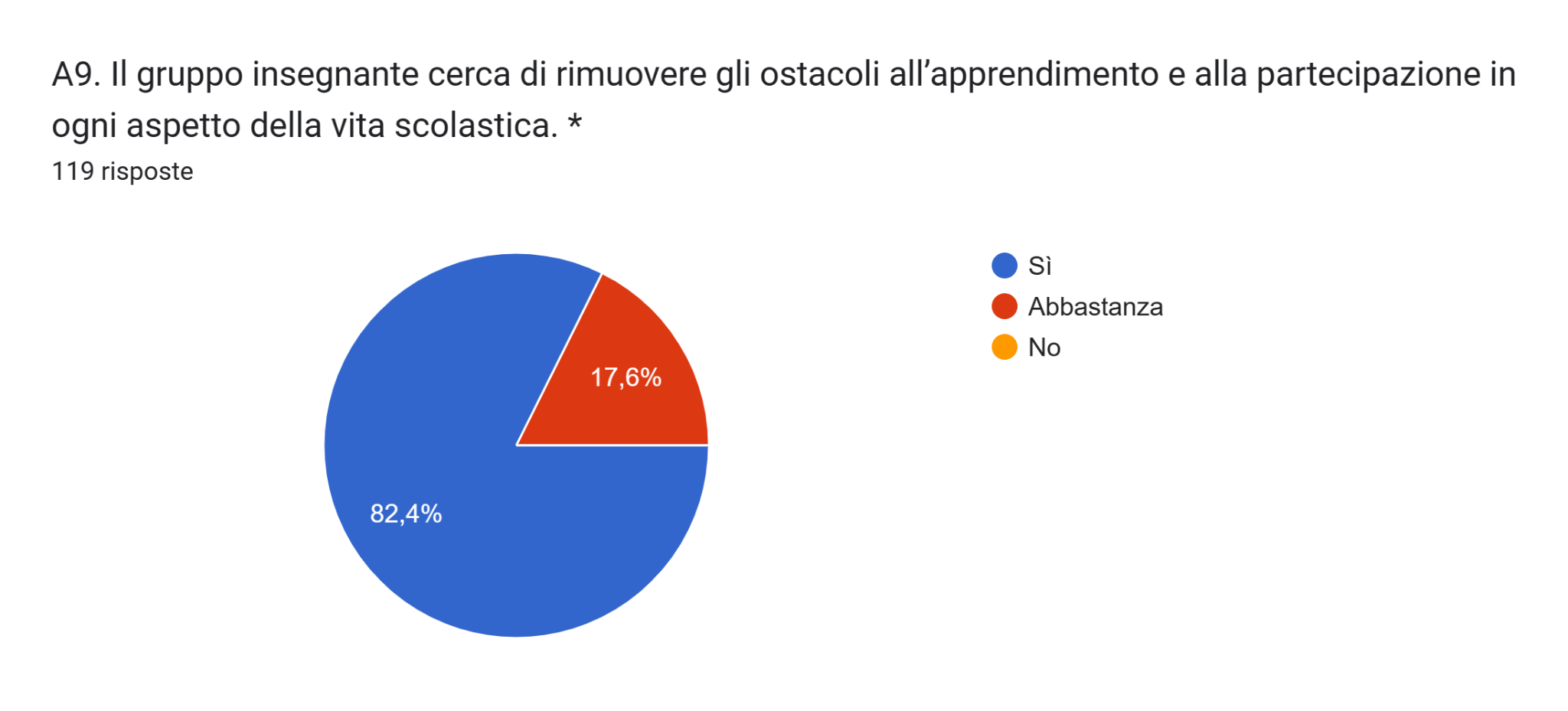 21 docenti
98 docenti
Dimensione B: produrre politiche inclusive
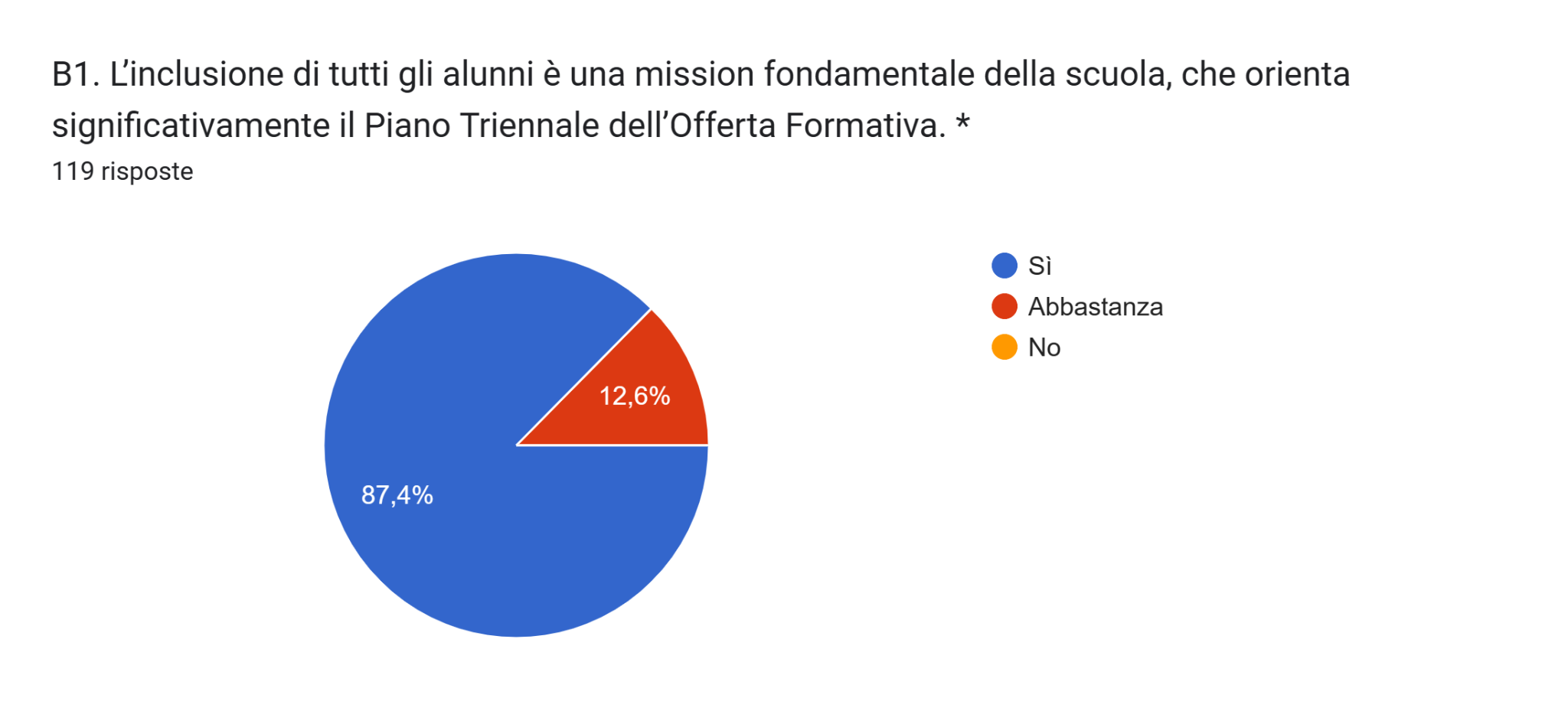 104 docenti
15 docenti
Dimensione B: produrre politiche inclusive
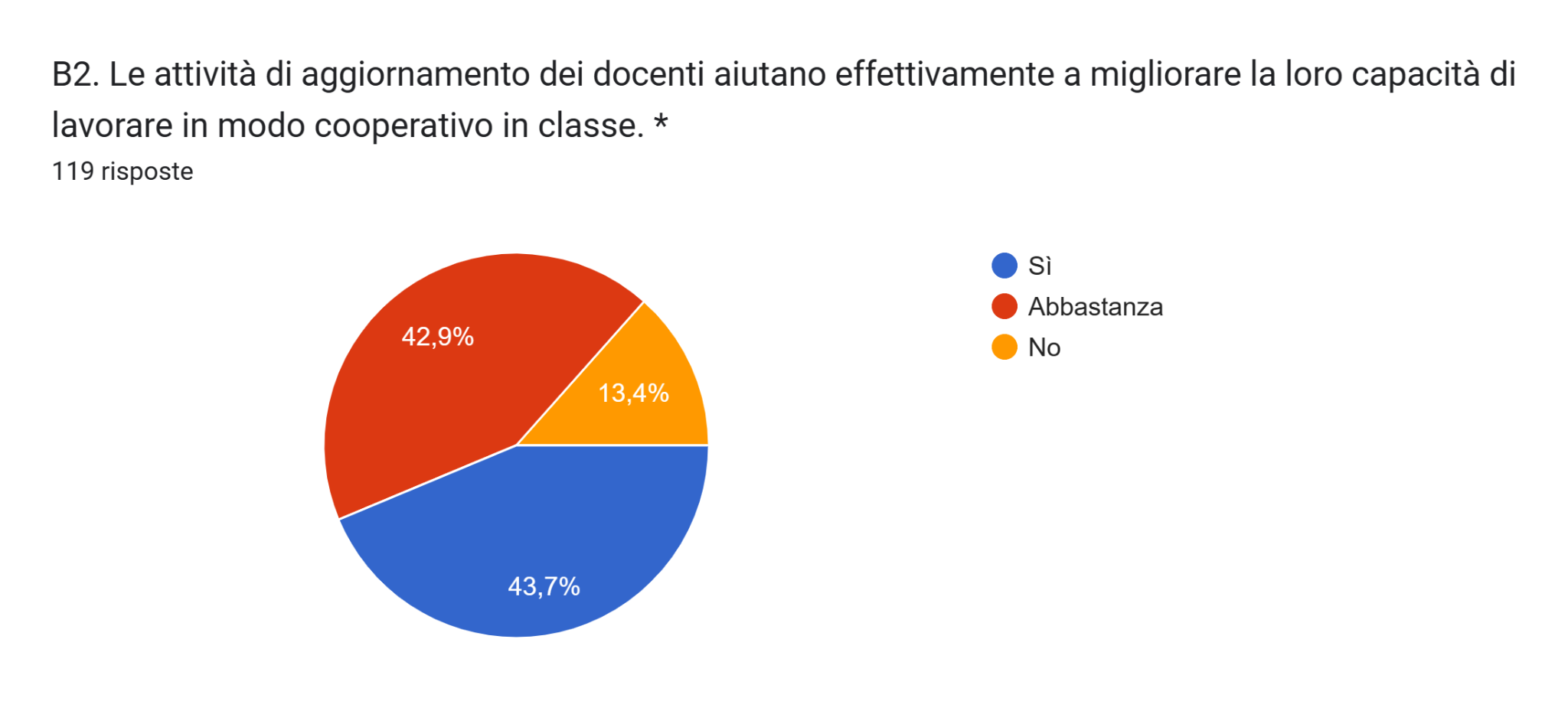 16 docenti
51 docenti
52 docenti
Dimensione B: produrre politiche inclusive
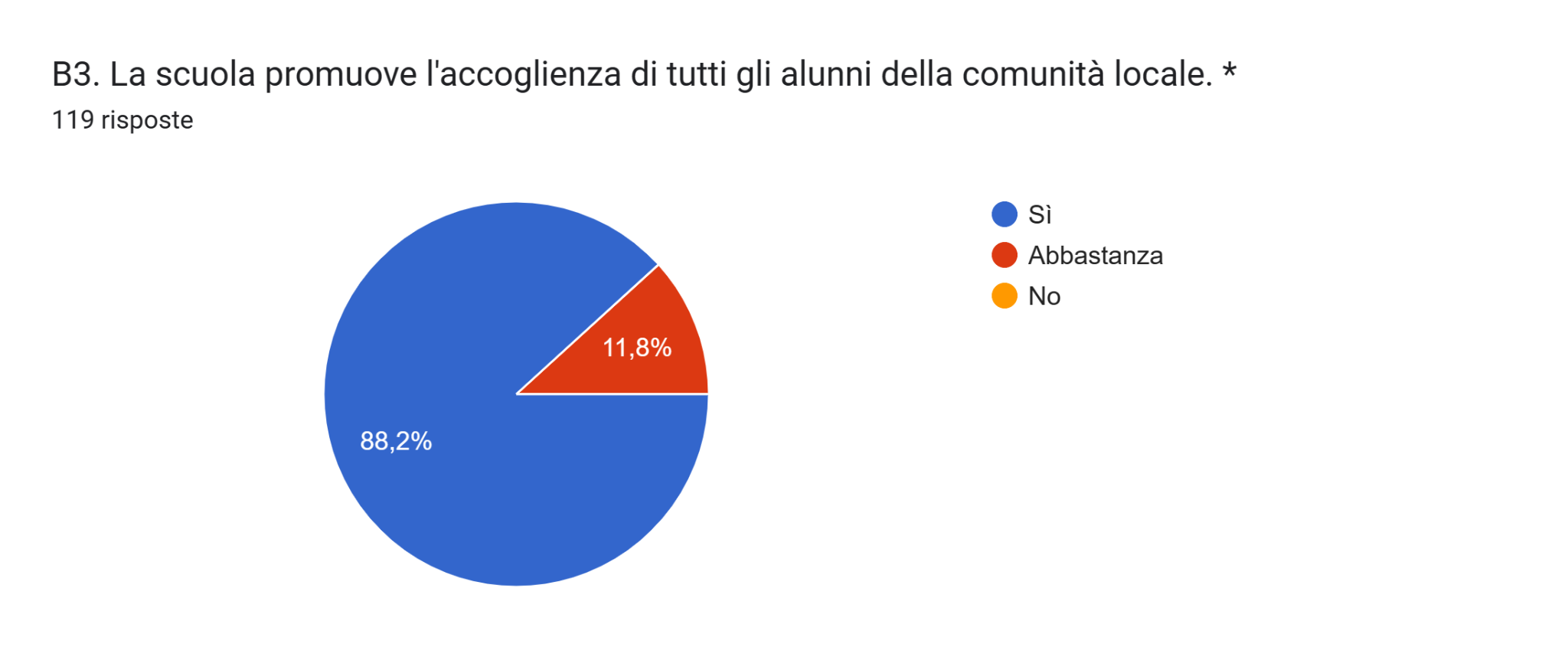 105 docenti
14 docente
Dimensione B: produrre politiche inclusive
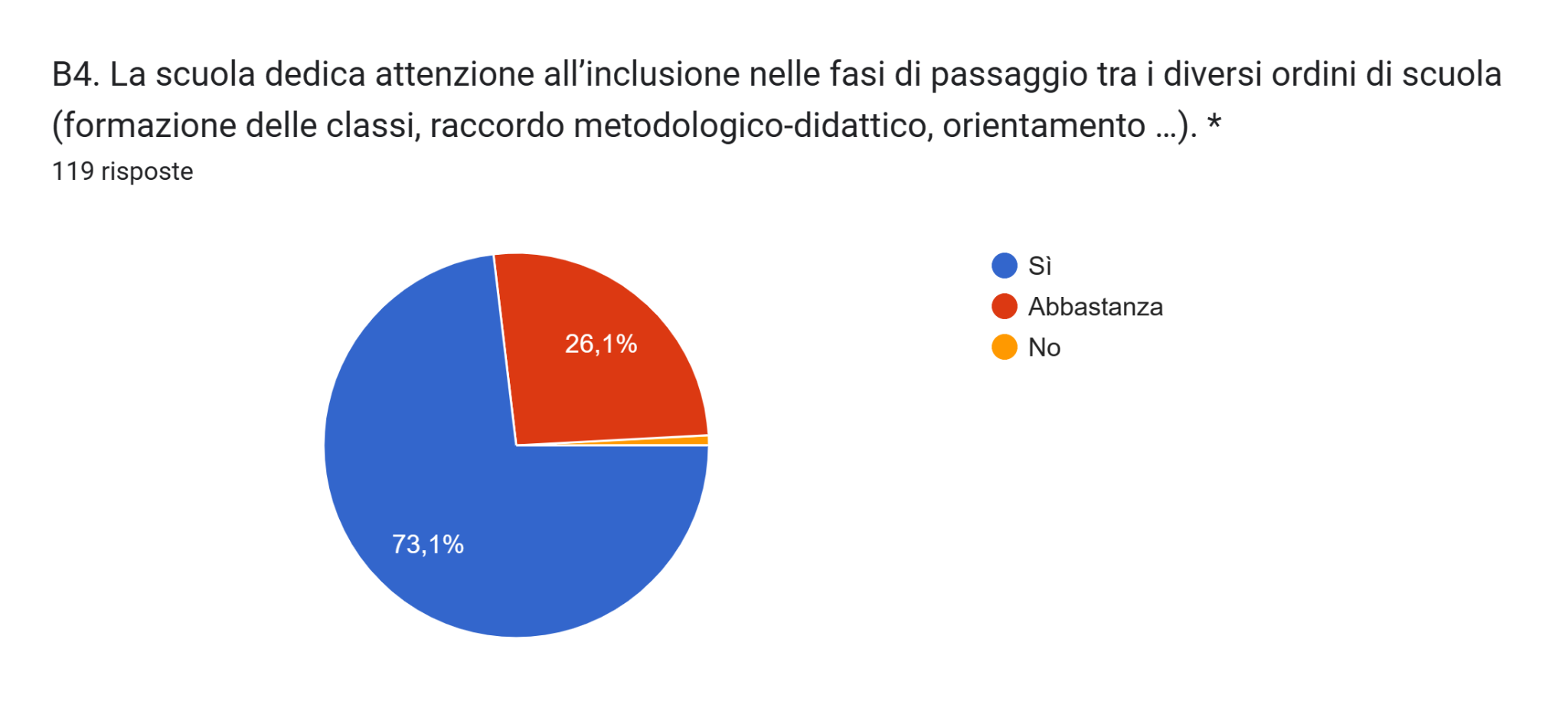 31 docenti
87 docenti
1 docente
Dimensione B: produrre politiche inclusive
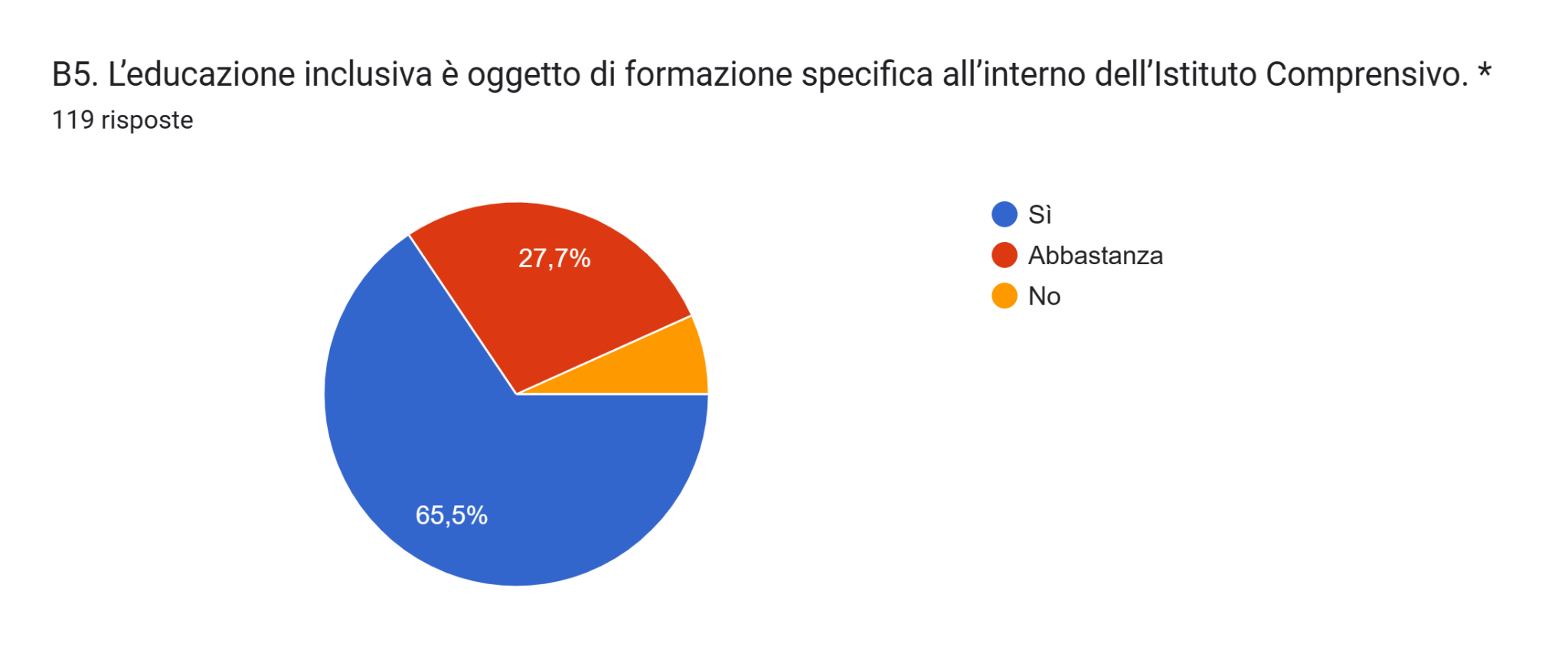 33 docenti
78 docenti
8 docenti
Dimensione B: produrre politiche inclusive
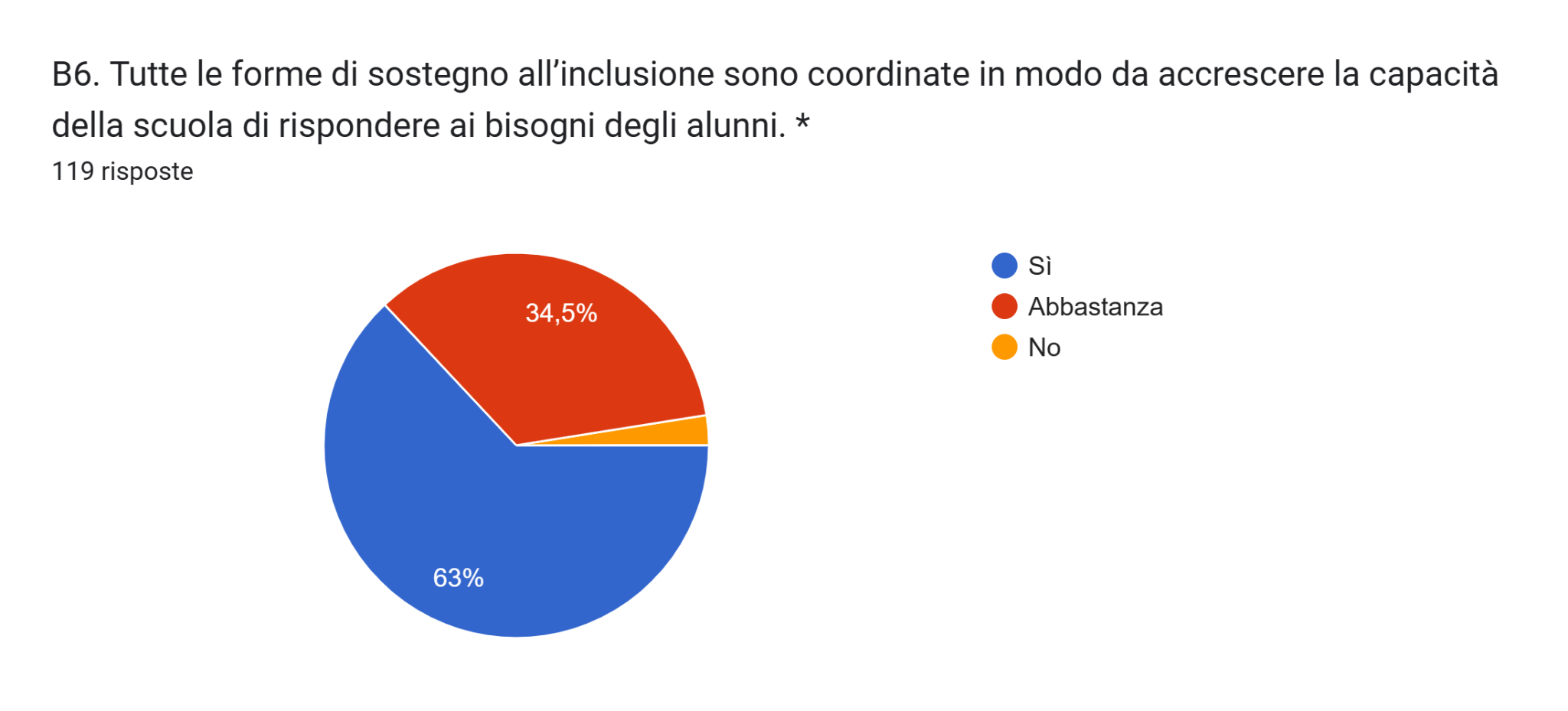 41 docenti
75 docenti
3 docenti
Dimensione B: produrre politiche inclusive
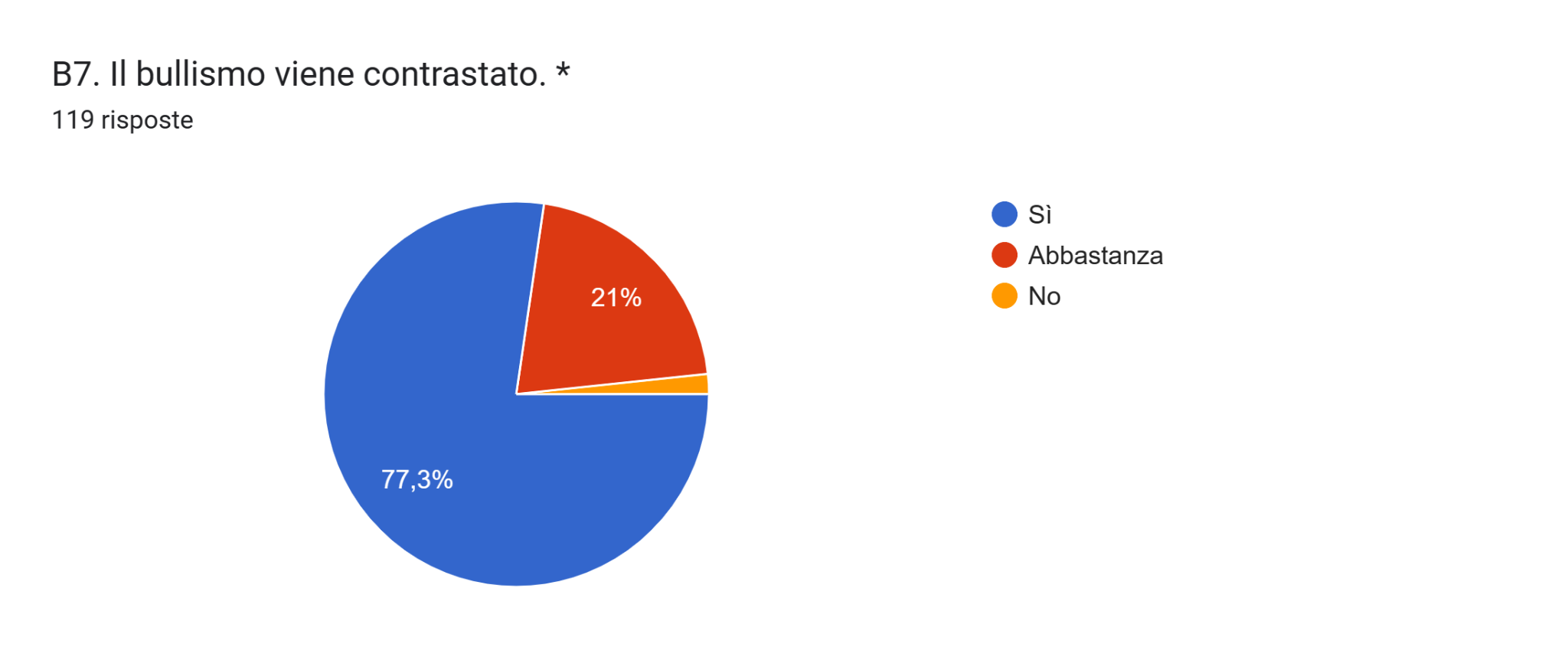 25 docenti
92 docenti
2 docenti
Dimensione B: produrre politiche inclusive
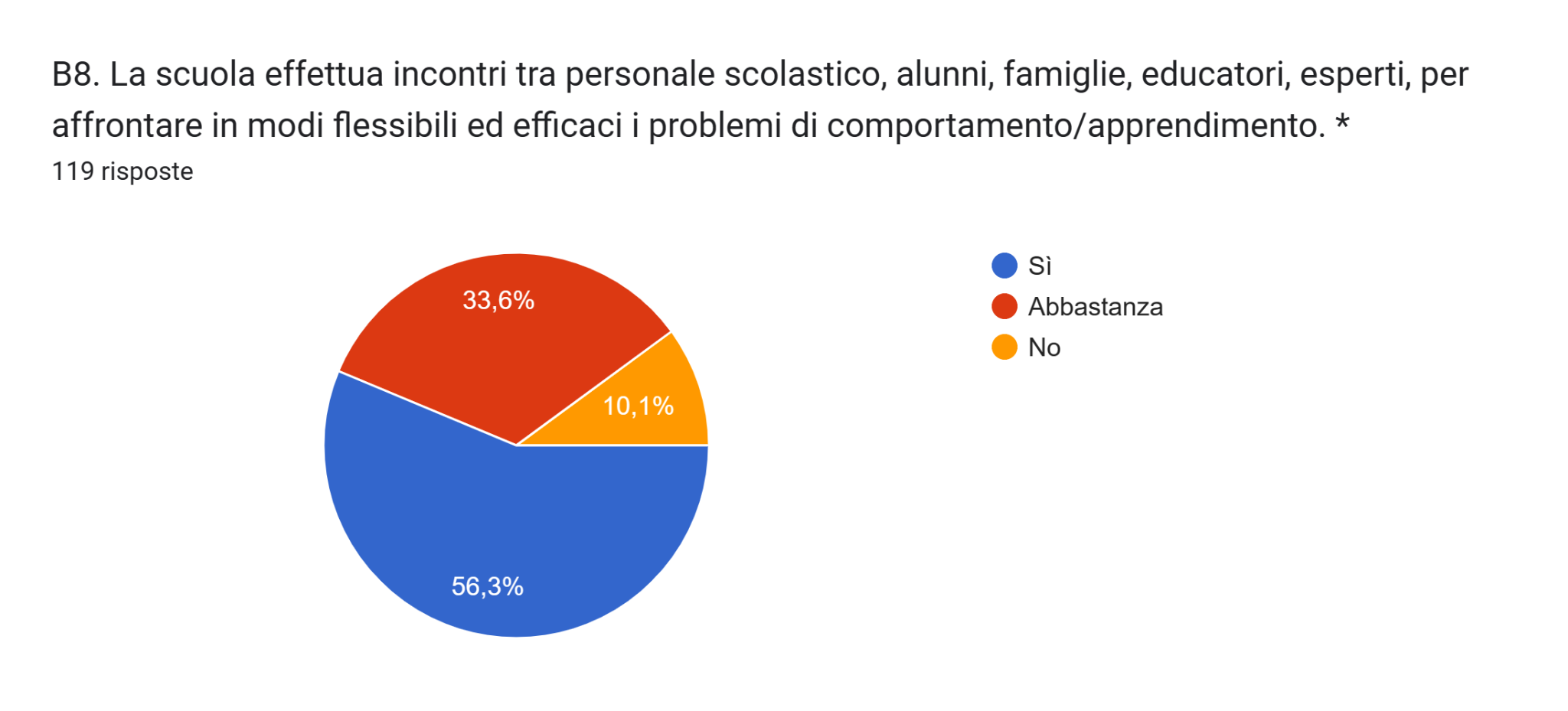 40 docenti
12 docenti
67 docenti
Dimensione B: produrre politiche inclusive
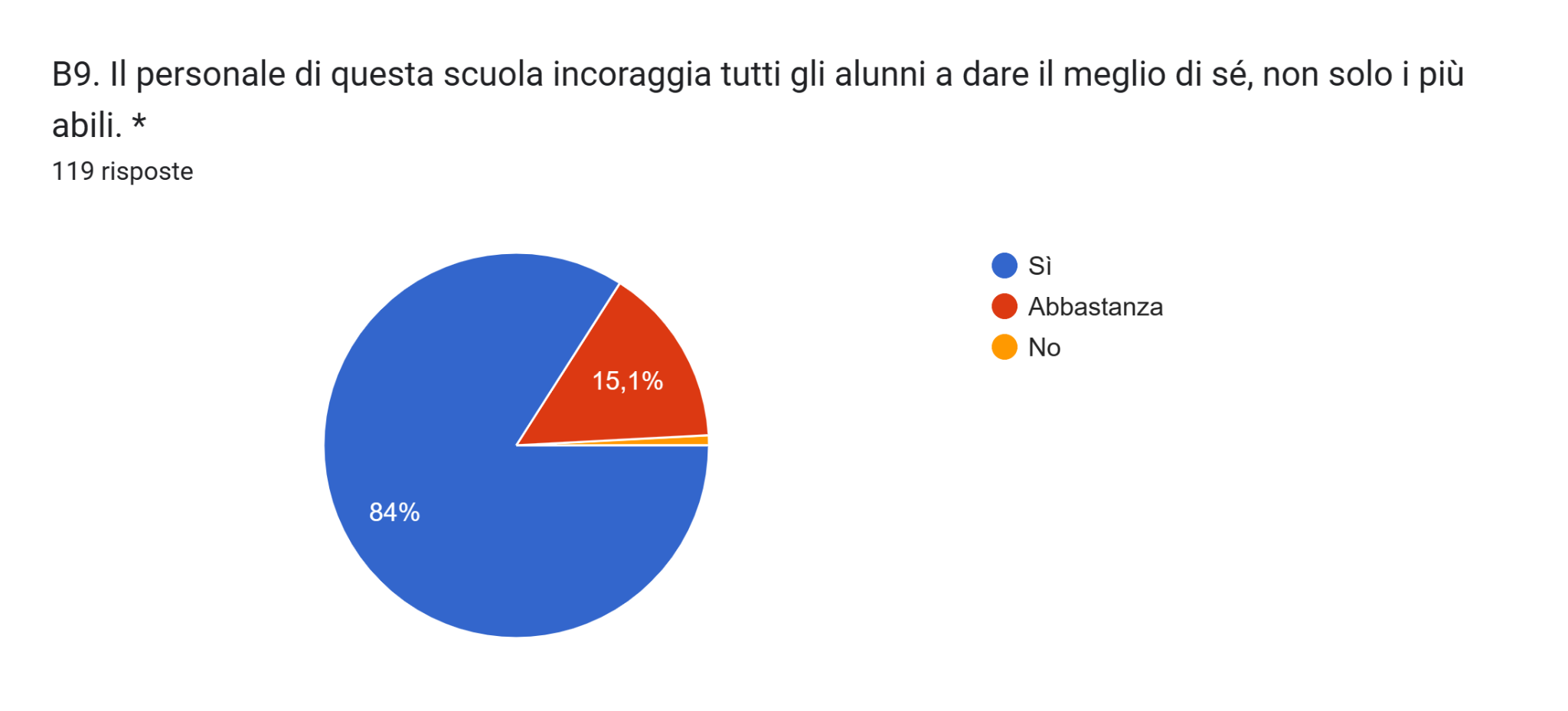 18 docenti
100 docenti
1 docente
Dimensione C: sviluppare pratiche inclusive
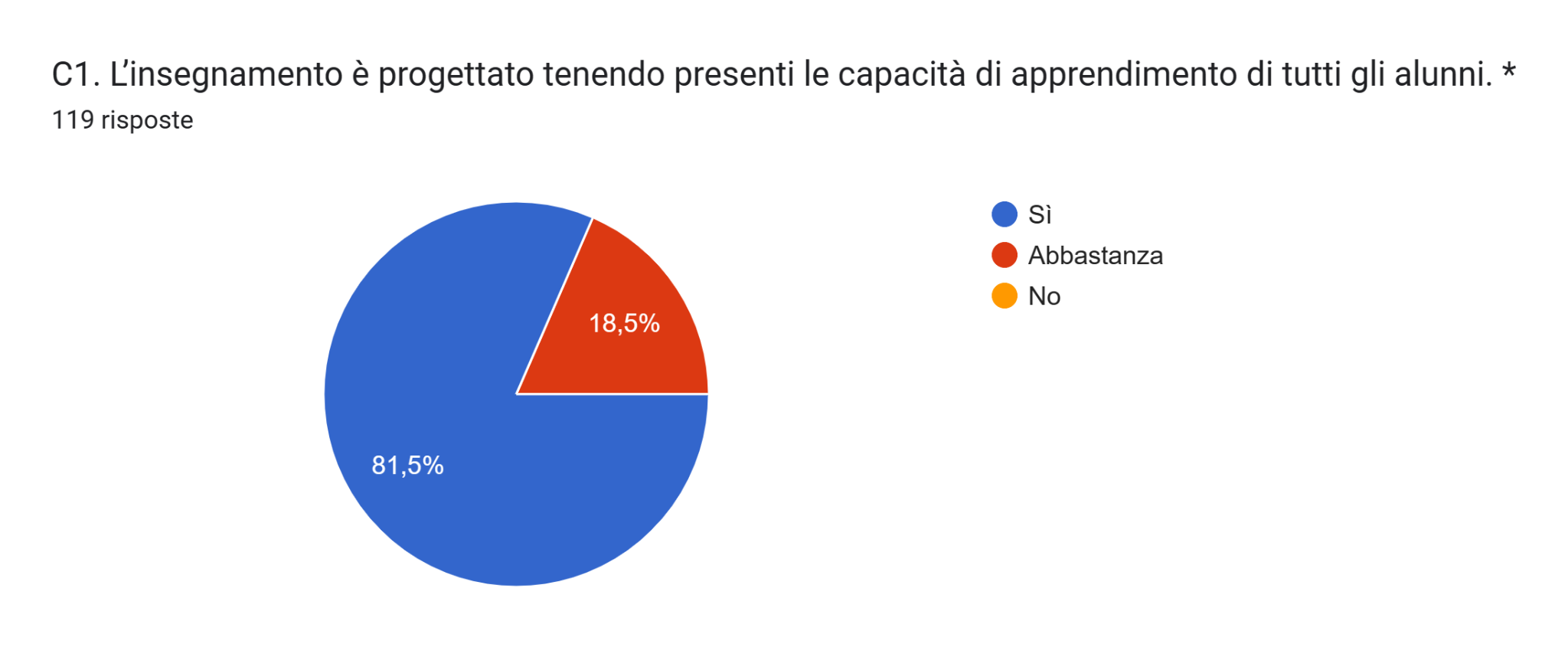 22 docenti
97 docenti
Dimensione C: sviluppare pratiche inclusive
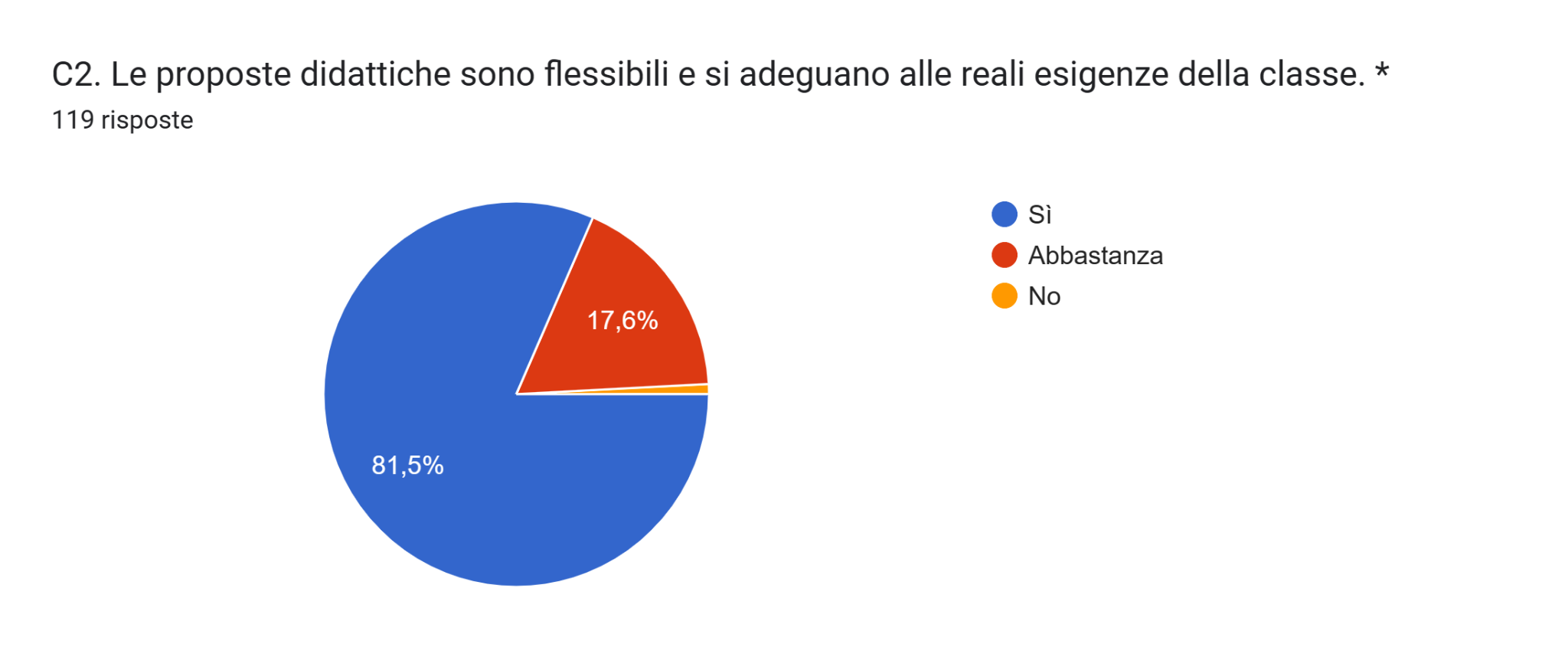 21 docenti
97 docenti
1 docente
Dimensione C: sviluppare pratiche inclusive
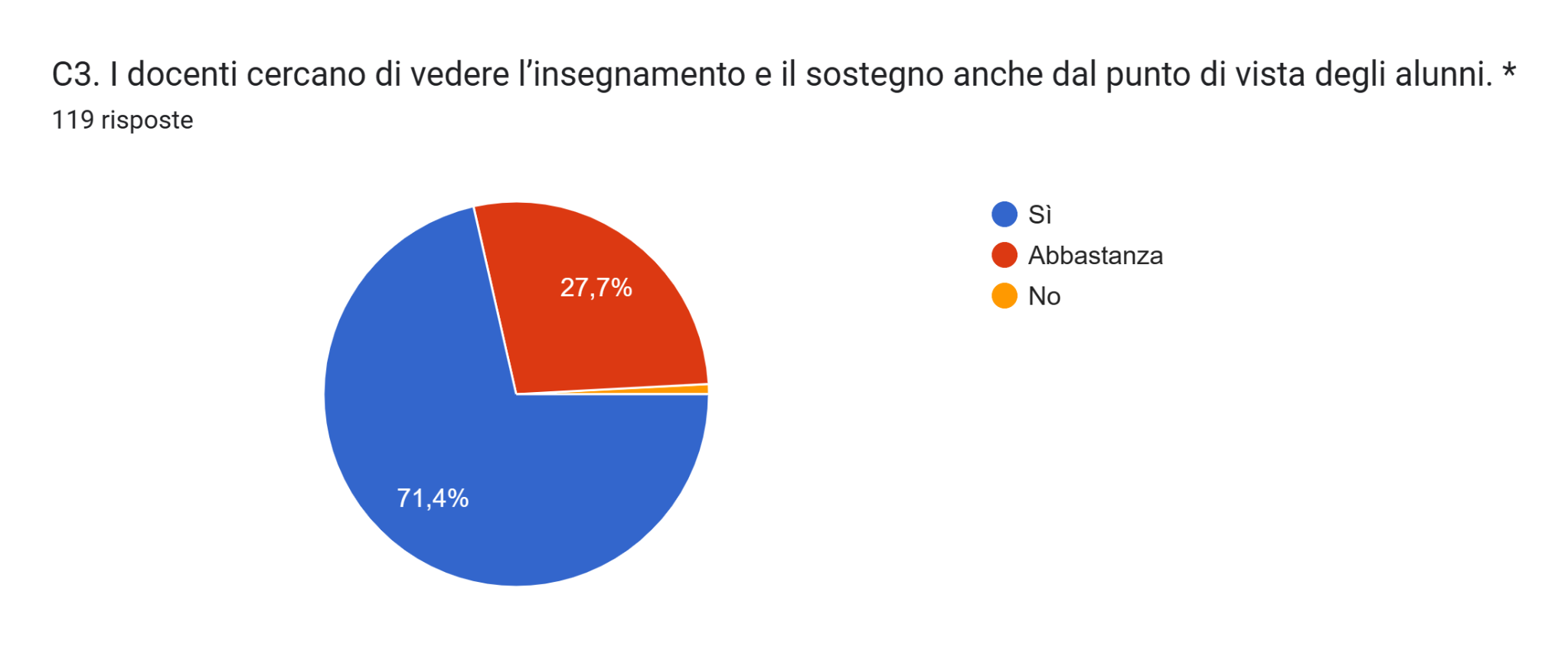 33 docenti
85 docenti
1 docente
Dimensione C: sviluppare pratiche inclusive
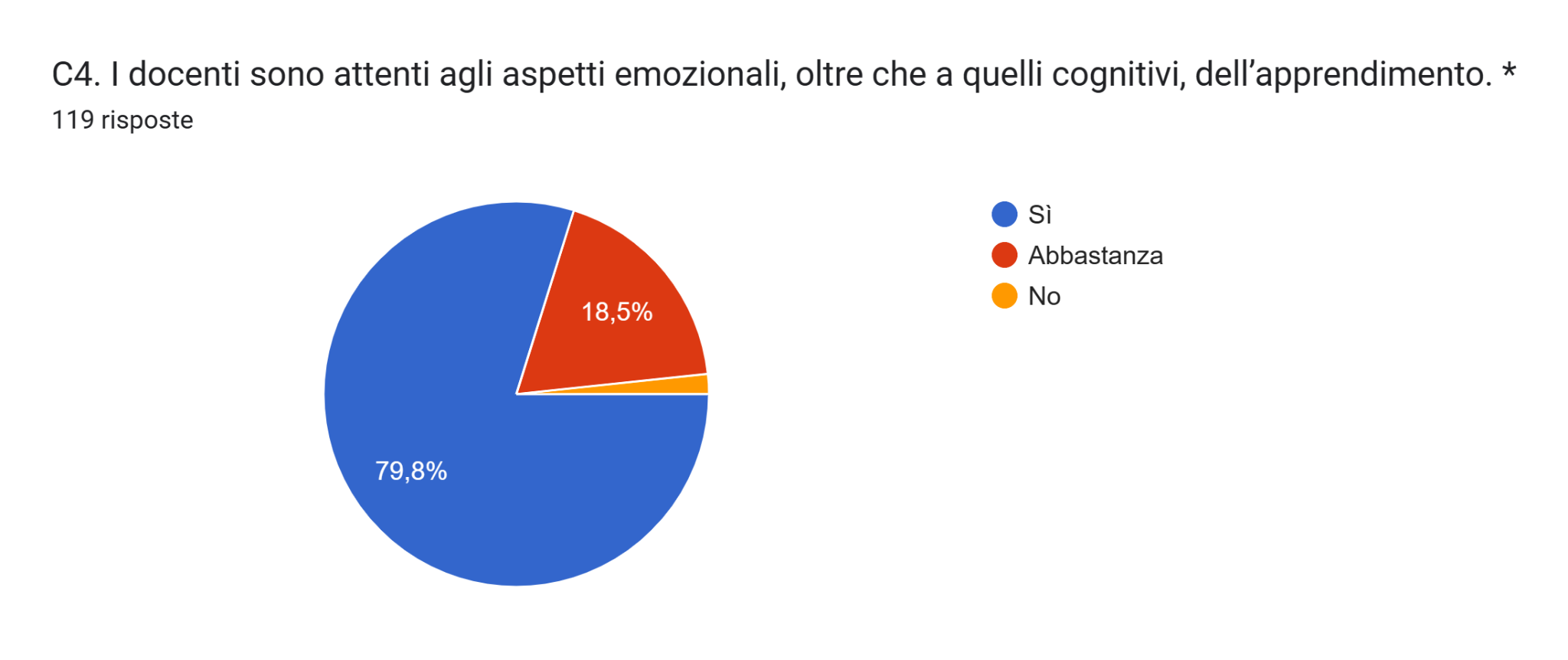 22 docenti
95 docenti
2 docenti
Dimensione C: sviluppare pratiche inclusive
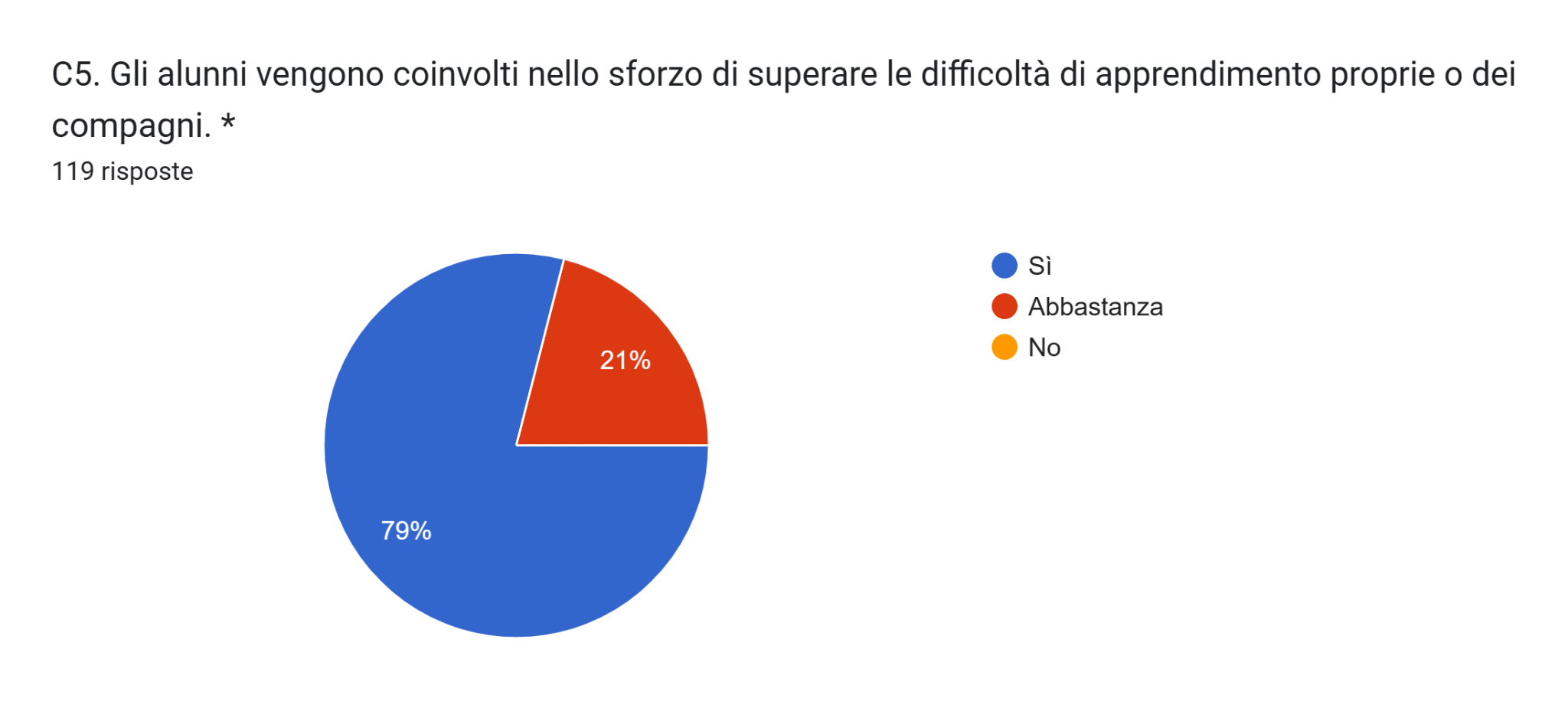 25 docenti
94 docenti
Dimensione C: sviluppare pratiche inclusive
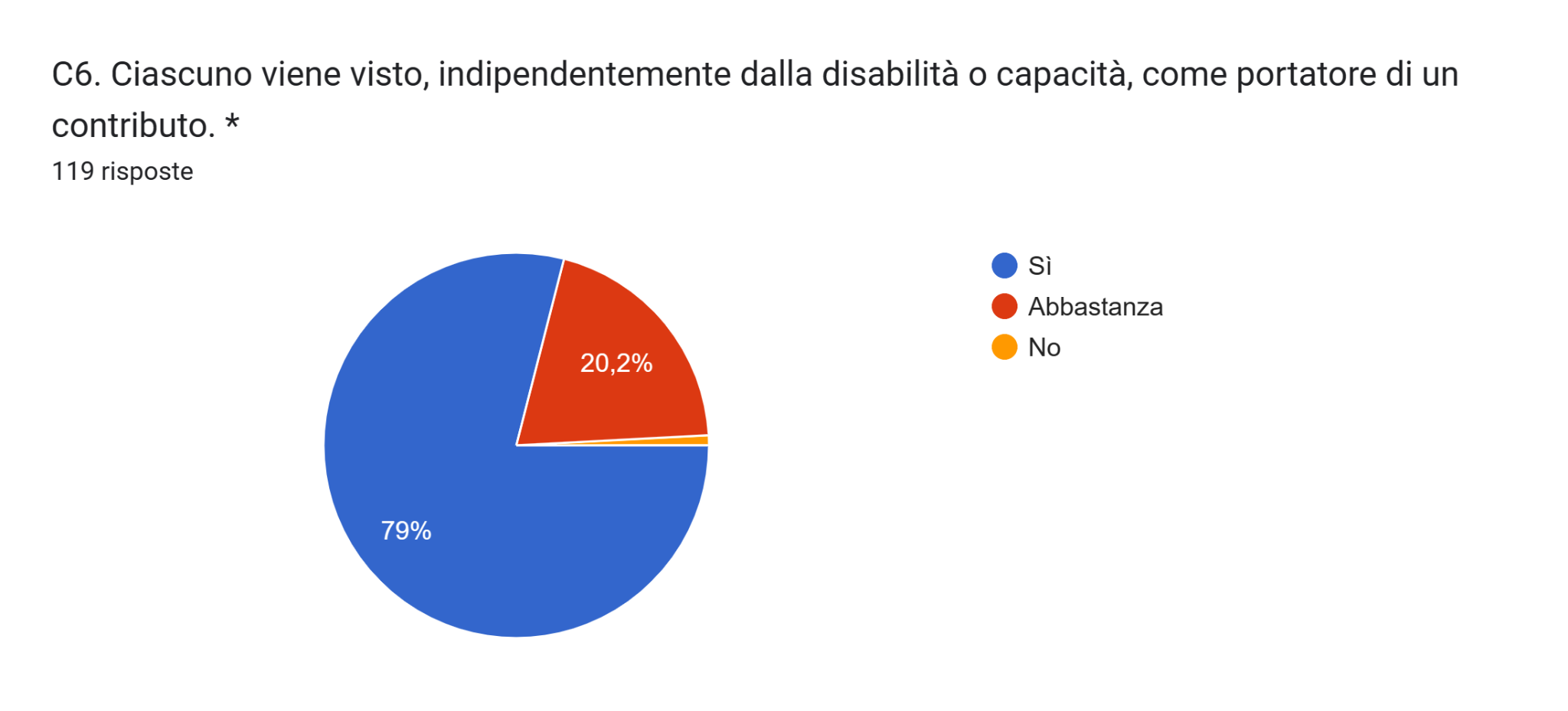 24 docenti
94 docenti
1 docente
Dimensione C: sviluppare pratiche inclusive
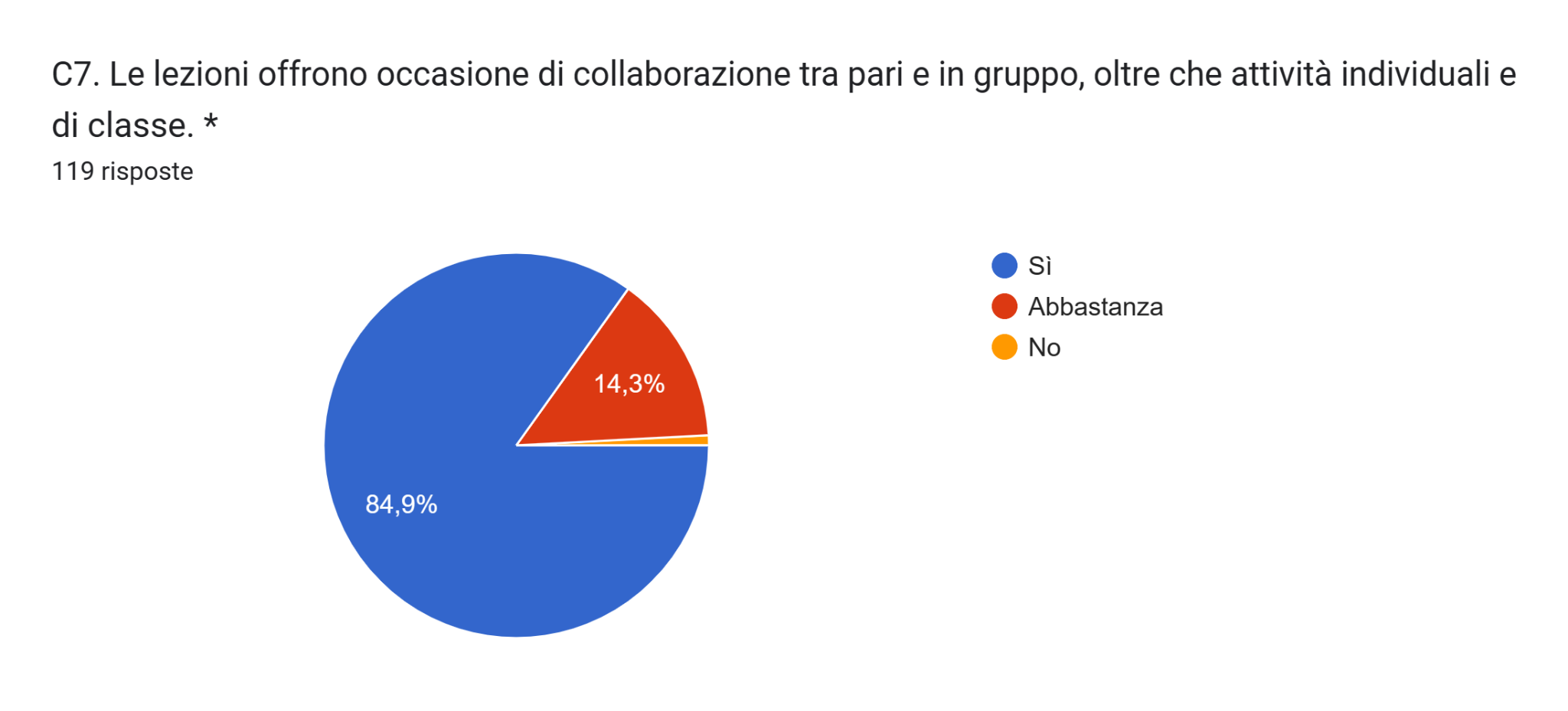 17 docenti
101 docenti
1 docente
Dimensione C: sviluppare pratiche inclusive
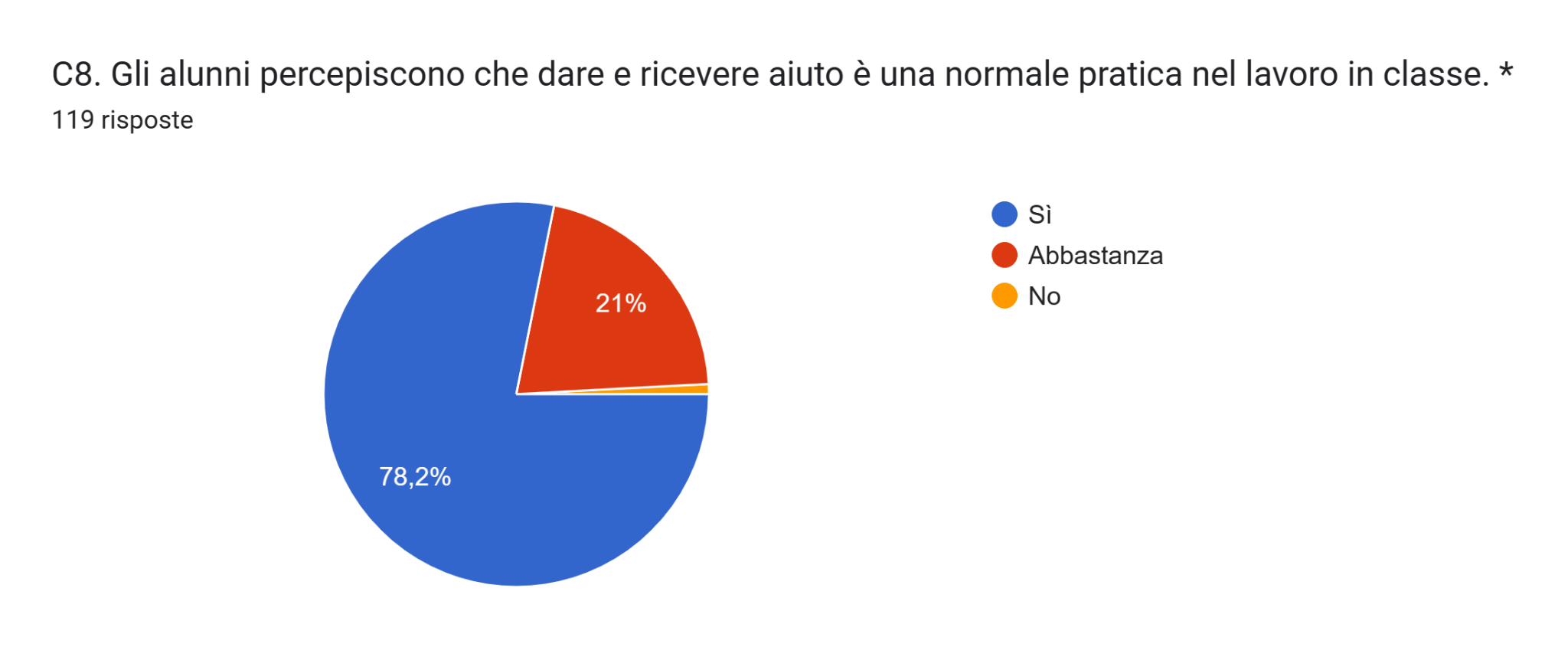 25 docenti
93 docenti
1 docenti
Dimensione C: sviluppare pratiche inclusive
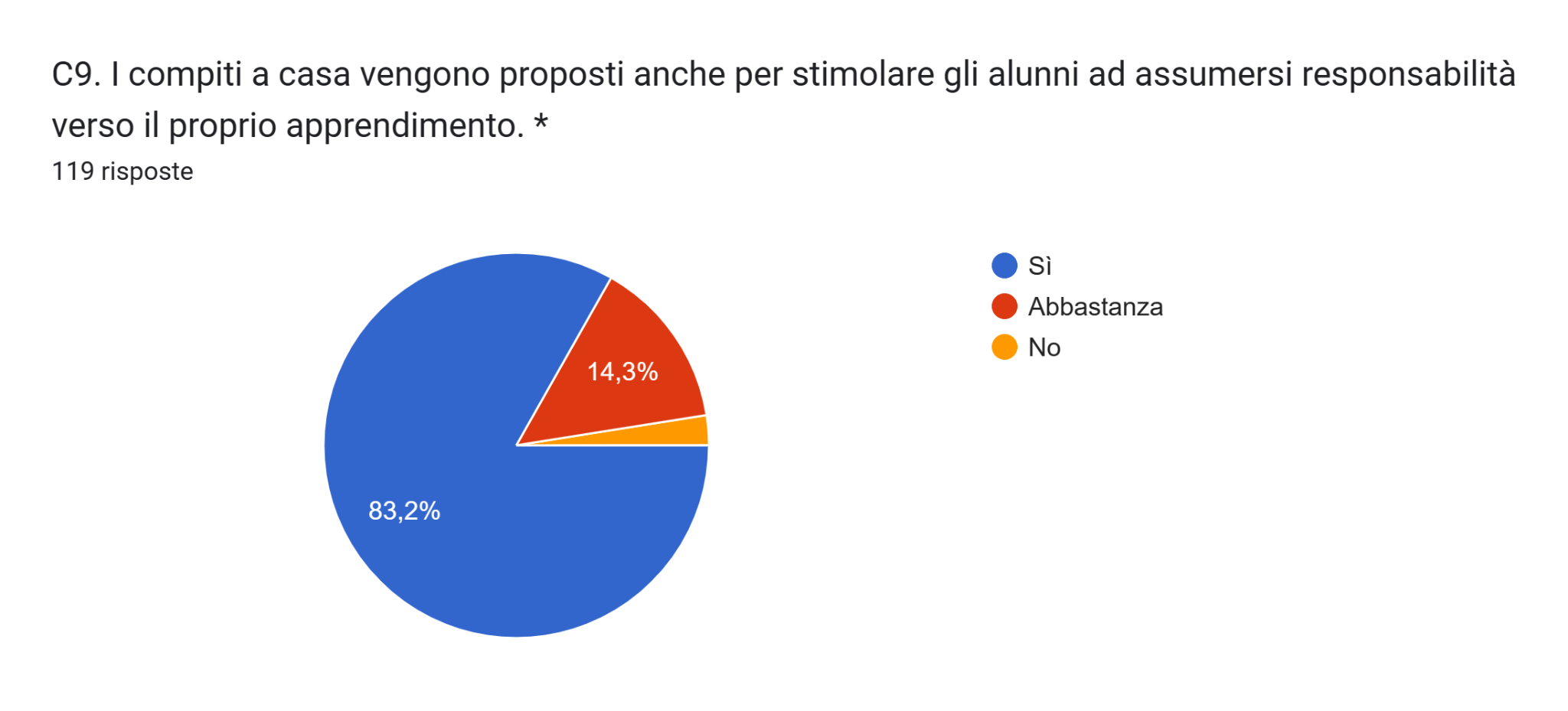 17 docenti
99 docenti
3 docenti
RIFLESSIONI CONCLUSIVE
La somministrazione del questionario ci ha permesso di riflettere sulla percezione della qualità ed efficacia delle prassi inclusive all’interno del nostro Istituto.
Il questionario è stato somministrato in via anonima attraverso un GOOGLE MODULI: link per accedere al questionario https://forms.gle/WyHFvyUxeiVNCDjA7. 
Hanno risposto 119 docenti, circa l’80% del Collegio Docenti.
Nel complesso, emerge una visione positiva della qualità inclusiva della scuola, ma la  lettura degli esiti ci ha permesso di  riflettere  soprattutto sulle criticità emerse (vedi risposte A5, B2 e B8).
La sfida è quella di pensare a strategie e/o interventi che possano aiutarci a migliorare gli esiti.